2+2=4
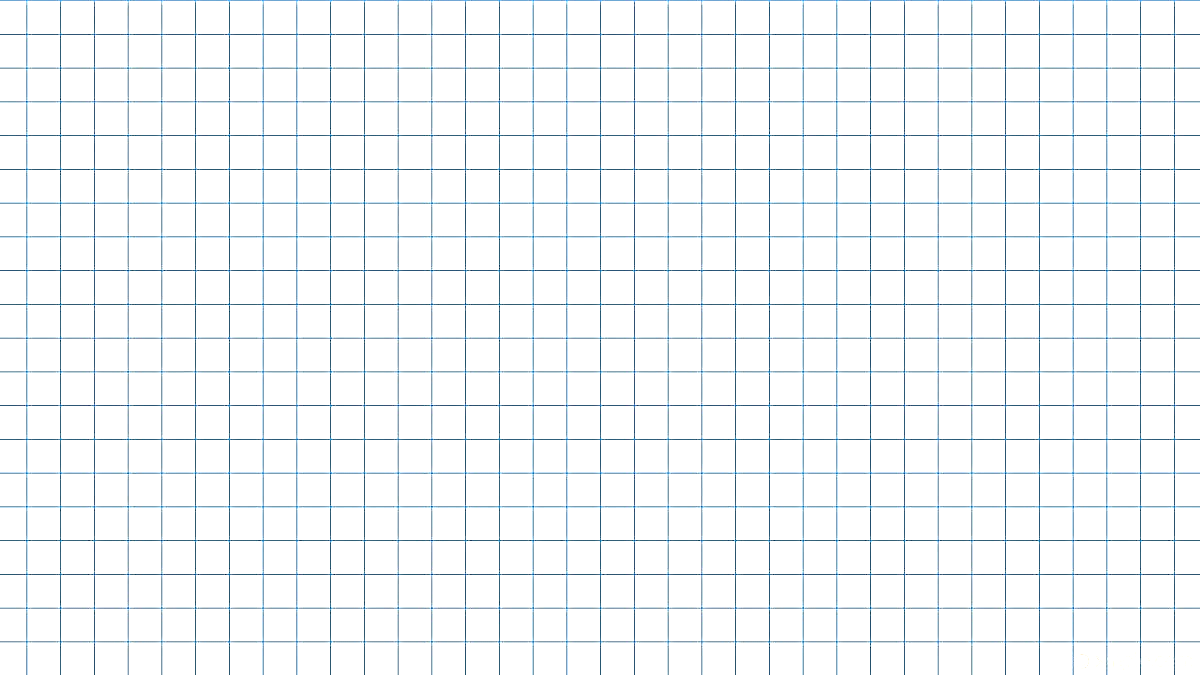 Преемственность формирования математической функциональной грамотности учащихся начальной и основной школы
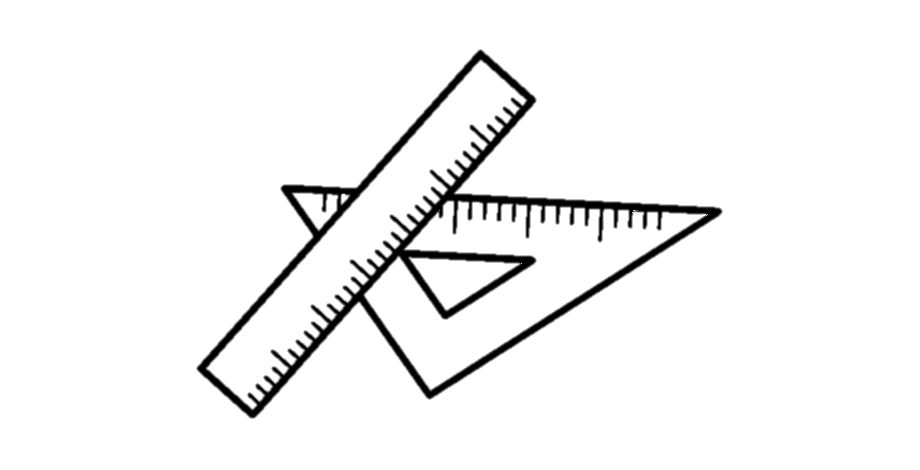 Выполнила: учитель начальных классов Семёнова Елена Петровна
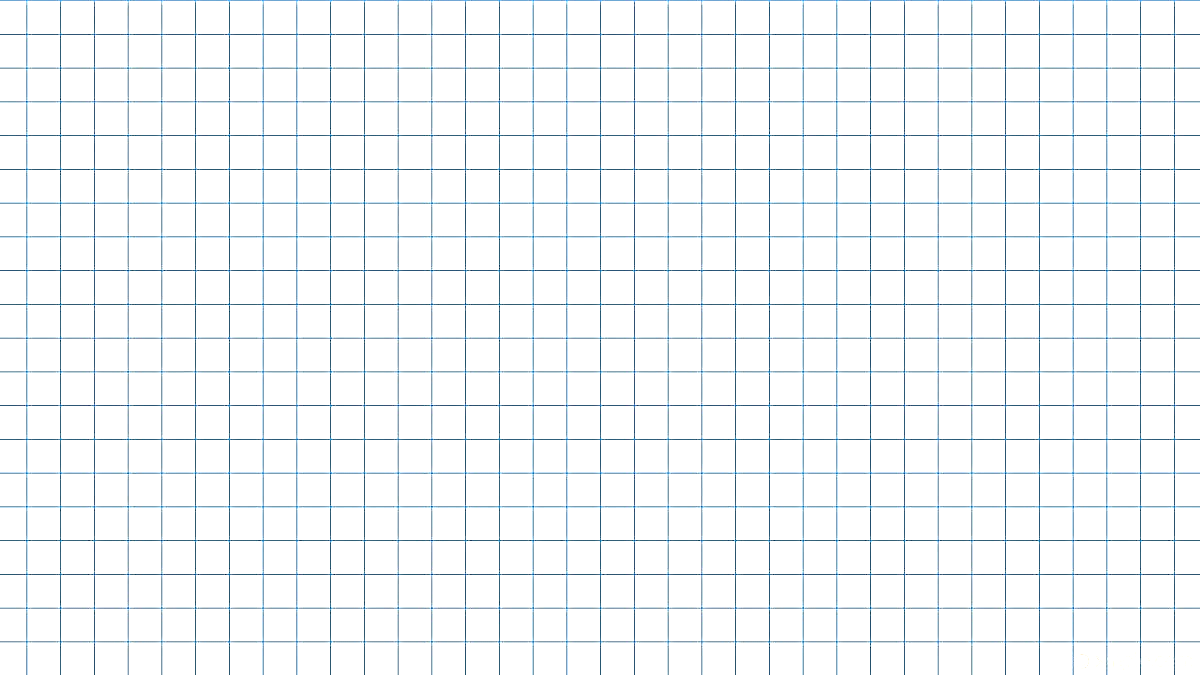 Преемственность в обучении
Установление необходимой связи и правильного соотношения между частями учебного предмета на разных ступенях его изучения.
Понятие преемственности характеризует также требования, предъявляемые к знаниям и умениям учащихся на каждом этапе обучения, формам, методам и приёмам объяснения нового материала и ко всей последующей работе по его усвоению.
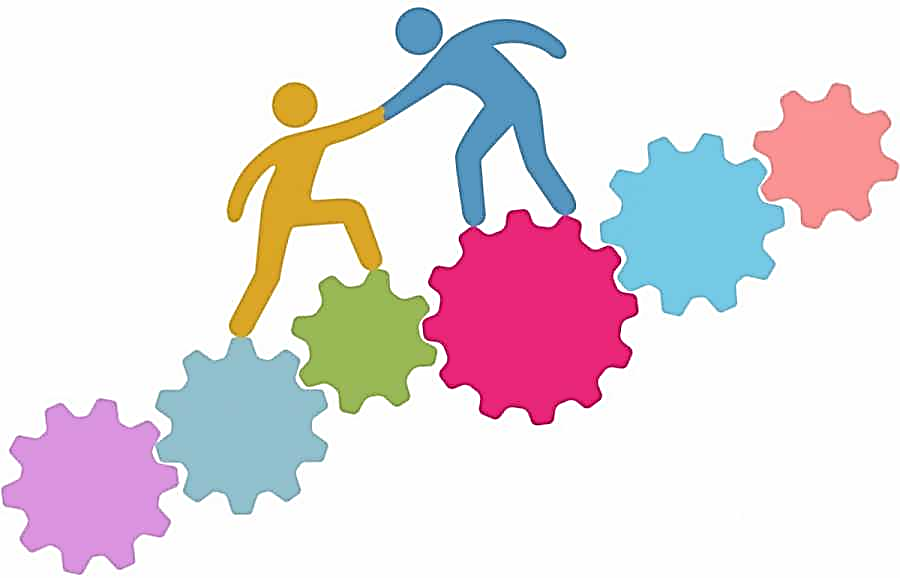 Обеспечение решения важных задач начального образования;
адаптация к окружающей природной и социальной среде; 
формирование нового социального статуса ученика
овладение разными видами деятельности (учебной, трудовой, коммуникативной и др.);
формирование личностного отношения к окружающему, этических и нравственных норм, самоконтроля и самооценки;
определение уровня общей эрудиции, характеризующей готовность к дальнейшему обучению.
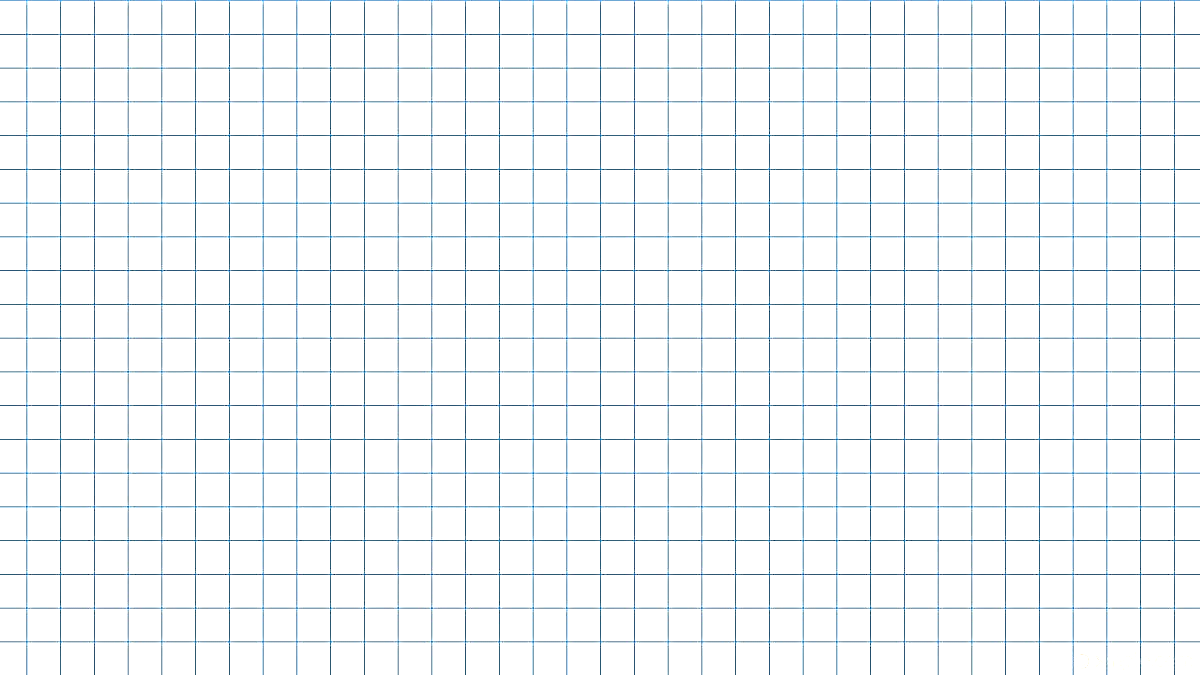 Направления преемственности
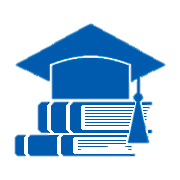 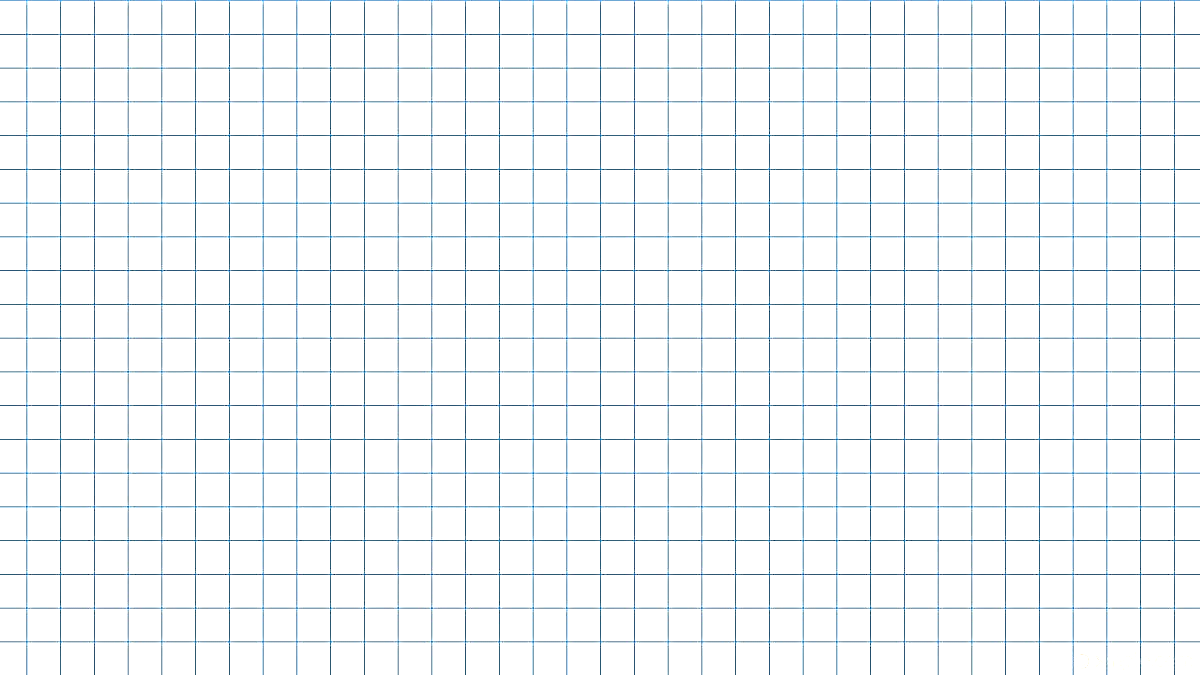 Проблема преемственности обучения
Снижение успеваемости при переходе из начальной школы в среднее звено из-за рассогласованности в них образовательного процесса на организационном, содержательном и методическом уровнях
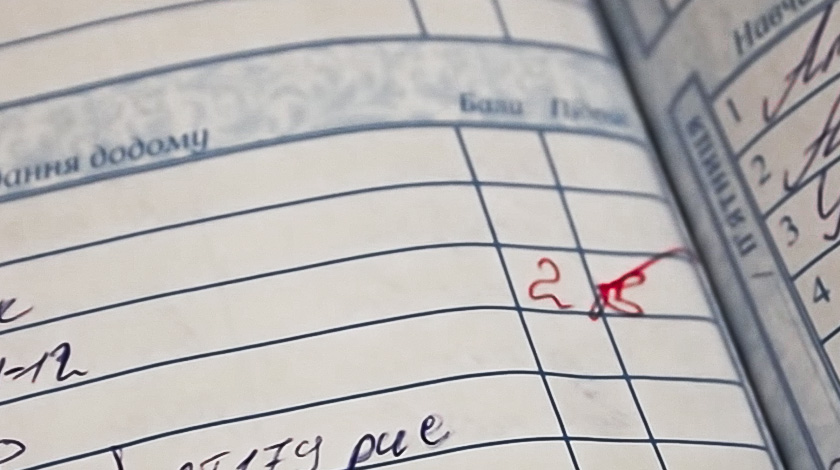 ?
?
?
?
смена социальной обстановки; 
изменение роли учащегося; 
увеличение учебной нагрузки; 
изменение режима дня; 
разность систем и форм обучения; 
нестыковка программ начальной и основной школы; 	
различие требований со стороны учителей-предметников; 
изменение стиля общения учителей с детьми;
кабинетная система.
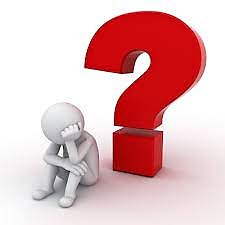 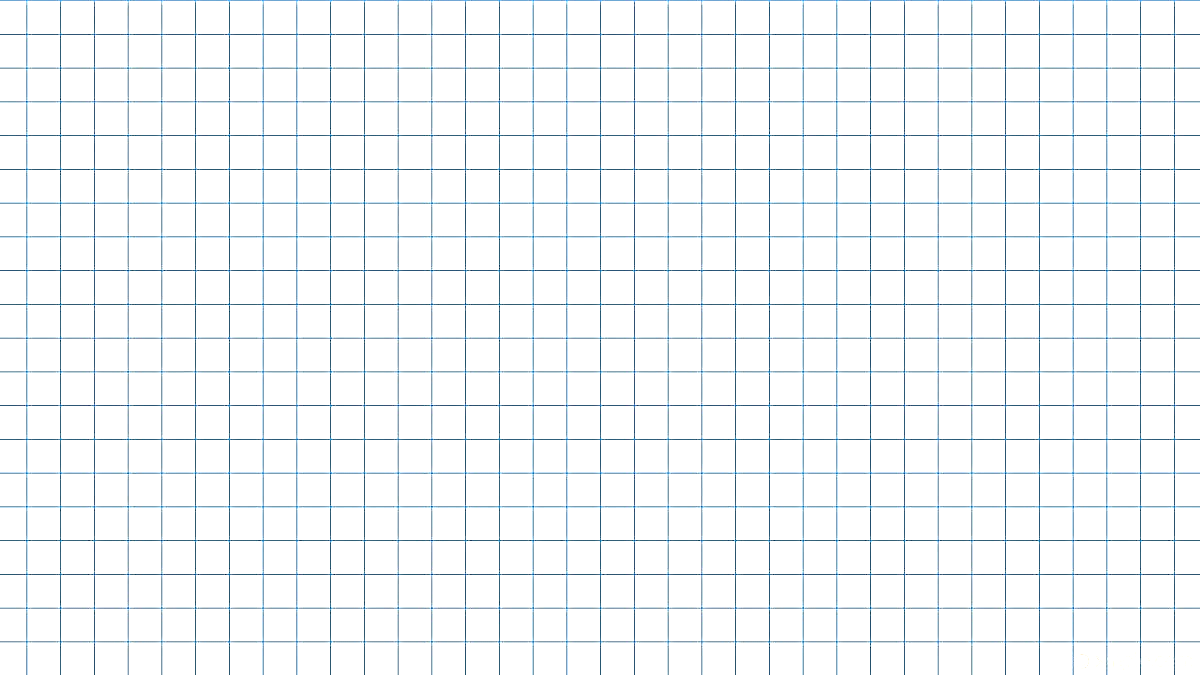 Причины возникновения рассматриваемой проблемы
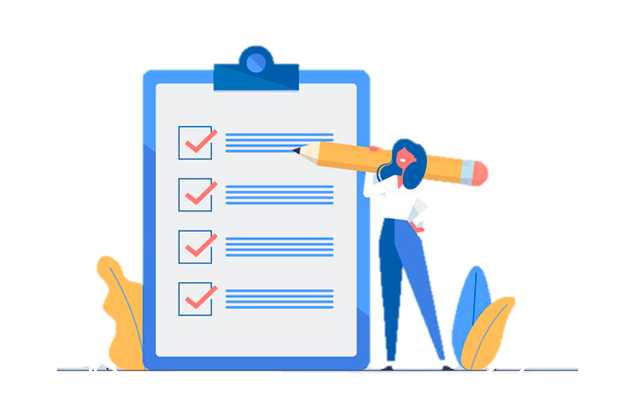 Добиться сохранения качества уровня выполнения образовательных стандартов выпускниками начальных классов в средней школе за счет введения активных методов обучения в начальной школе и использования различных педагогических технологий в средней школе, за счет расширения образовательного пространства и систем
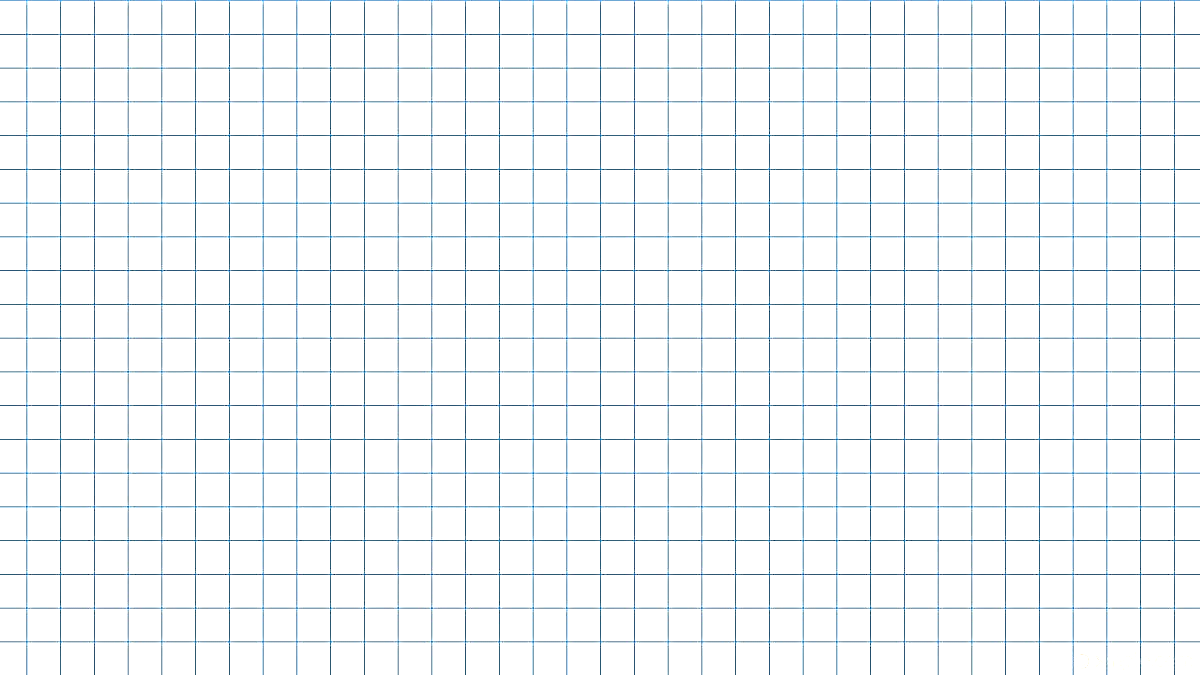 Главная методическая цель
ход познания – «от учеников»;
преобразующий характер деятельности учеников;
интенсивная самостоятельная деятельность учеников, связанная с эмоциональными переживаниями, которая сопровождается эффектом неожиданности;
коллективный поиск, направляемый учителем (вопросы пробуждающие самостоятельную мысль учеников, предварительные домашние задания);
создание педагогических ситуаций общения на уроке, позволяющих каждому ученику проявлять инициативу, самостоятельность, избирательность в способах работы;
гибкая структура.
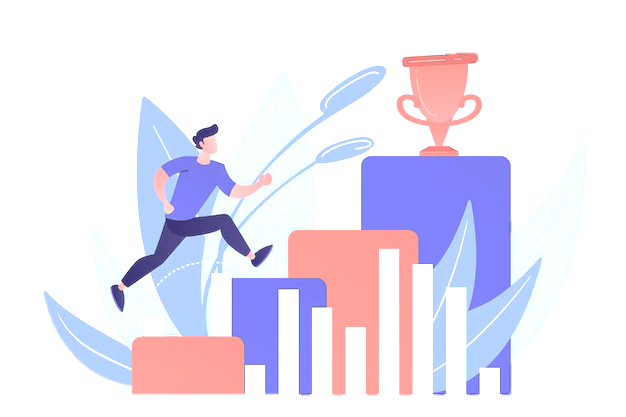 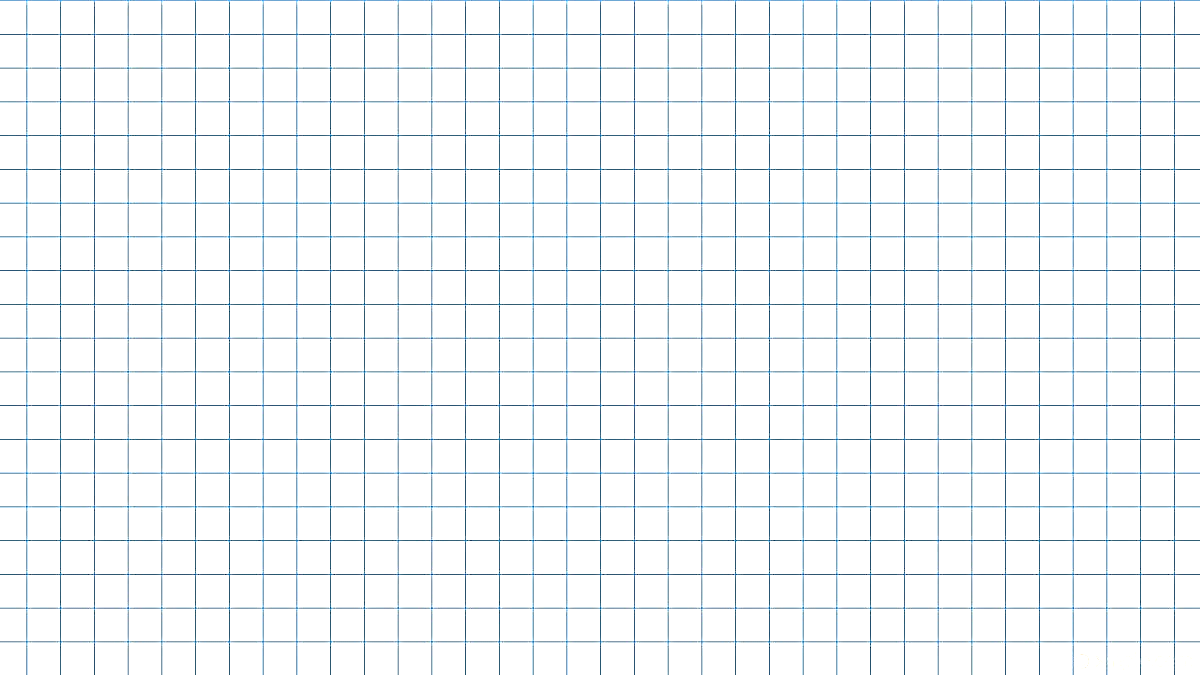 Способы достижения цели
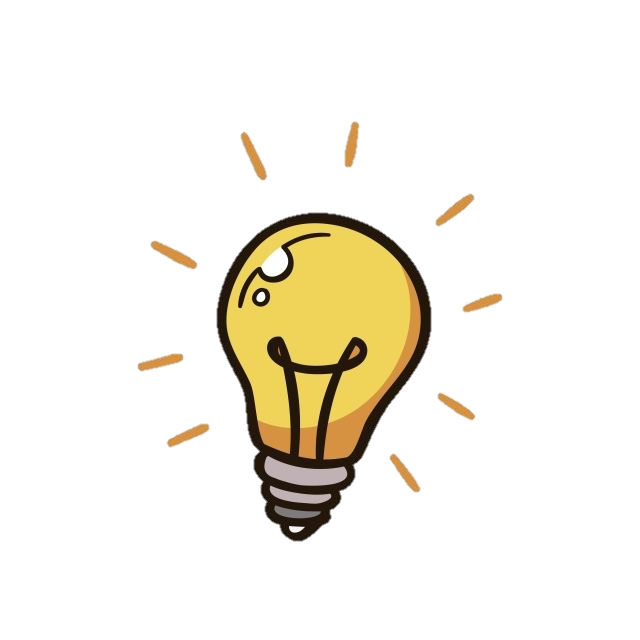 Традиционная (репродуктивная) технология обучения;
Технология развивающего обучения;
Технология поэтапного формирования умственных действий;
Технология коллективного взаимодействия;
Технология полного усвоения;
Технология разноуровневого обучения;
Технология личностно-ориентированного образования;
Технология адаптивного обучения;
Технология программированного обучения;
Технология проблемного обучения;
Технология модульного обучения;
Технология проектного обучения;
Игровые технологии.
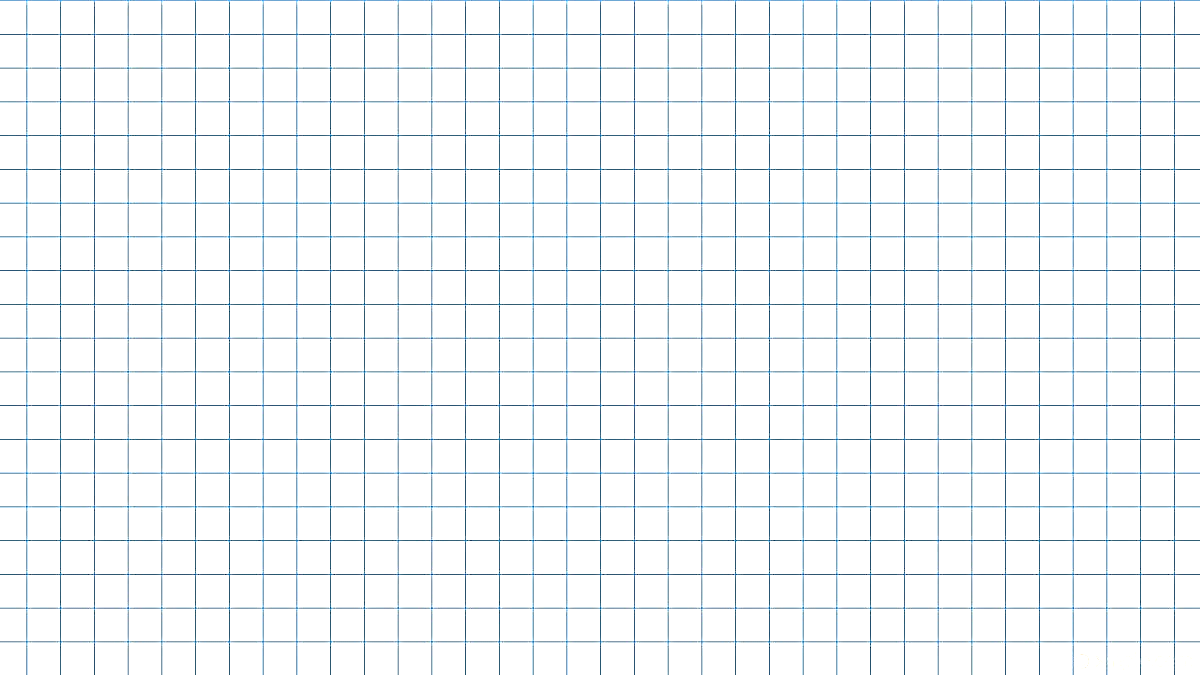 Педагогические технологии
«Яркое пятно»;  
рабочий лист;  
сигнальные карточки;  
составление кластера; 
презентации;  
комментированное чтение;  
мини-проекты;  
мини-исследования; 
текст с ошибками;  
синквейн;  
составление определения;  
работа с диаграммами, графиками, статданными; 
заполнение таблицы, схем;
метод «Найди связь с жизнью»; 
работа с иллюстрацией «Найди ошибку»;  
кроссворды; 
коллаж; 
логические цепочки, схемы; 
классификация; 
«Аукцион знаний»; 
викторина;  
тест; 
составление таблицы, схемы, задачи; 
«Сочини шпаргалку»; 
задание с использованием Интернета; 
публичная лекция; 
«Рекламный плакат» и др.
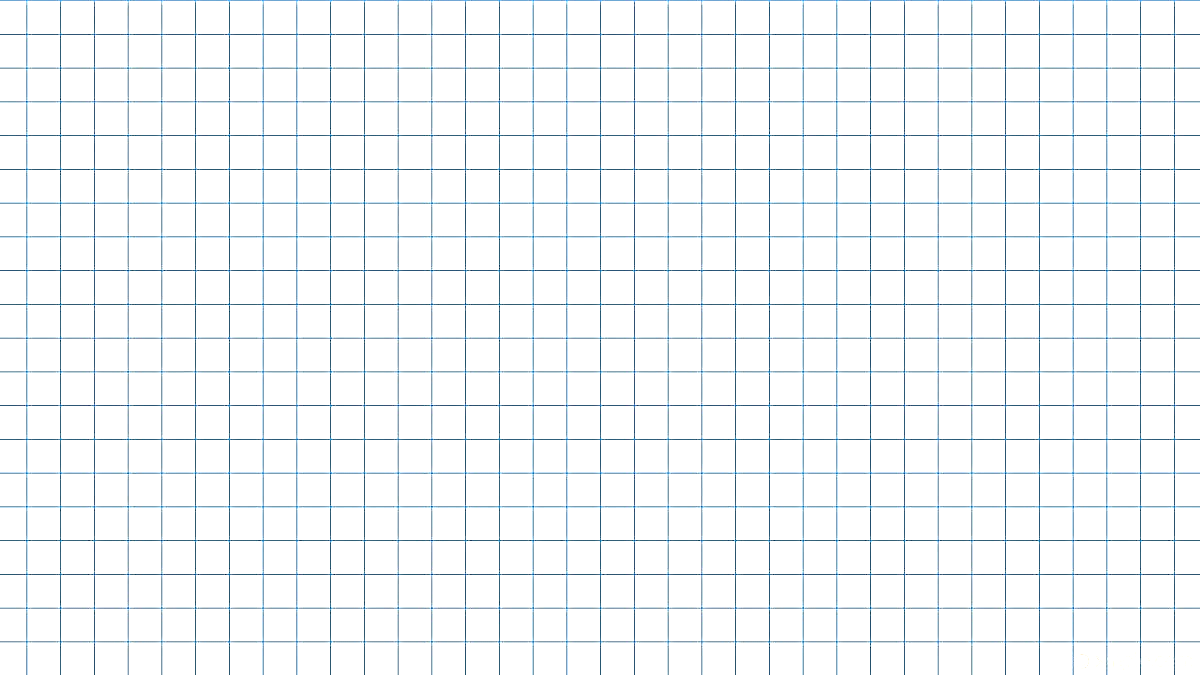 Приёмы, используемые на уроках
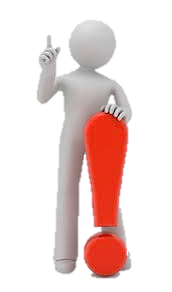 Посещение  уроков  в  выпускных  классах  начальной школы будущих 5-х классов  с целью  знакомства  с  технологией  обучения  в начальной школе, форм и метод организации учебной деятельности, стиля взаимоотношений педагога с детьми  учащихся  между  собой  для  использования  приемов  обратной  связи  в  5-ых классах, программой и системой требований учителей начальной школы;
Утверждение графика  проведения  контрольных  работ,  согласование  контрольно-измерительных материалов  по  предметам;
Посещение уроков в 5-ых классах учителями начальной школы с целью наблюдения  за  детьми  в  адаптационный период. Рекомендации  учителей начальной школы по  организации  индивидуальной дифференцированной работы на уроке с учетом особенностей учащихся; 
Проведение анализа работы по организации адаптационного периода учащихся 5-х классов.
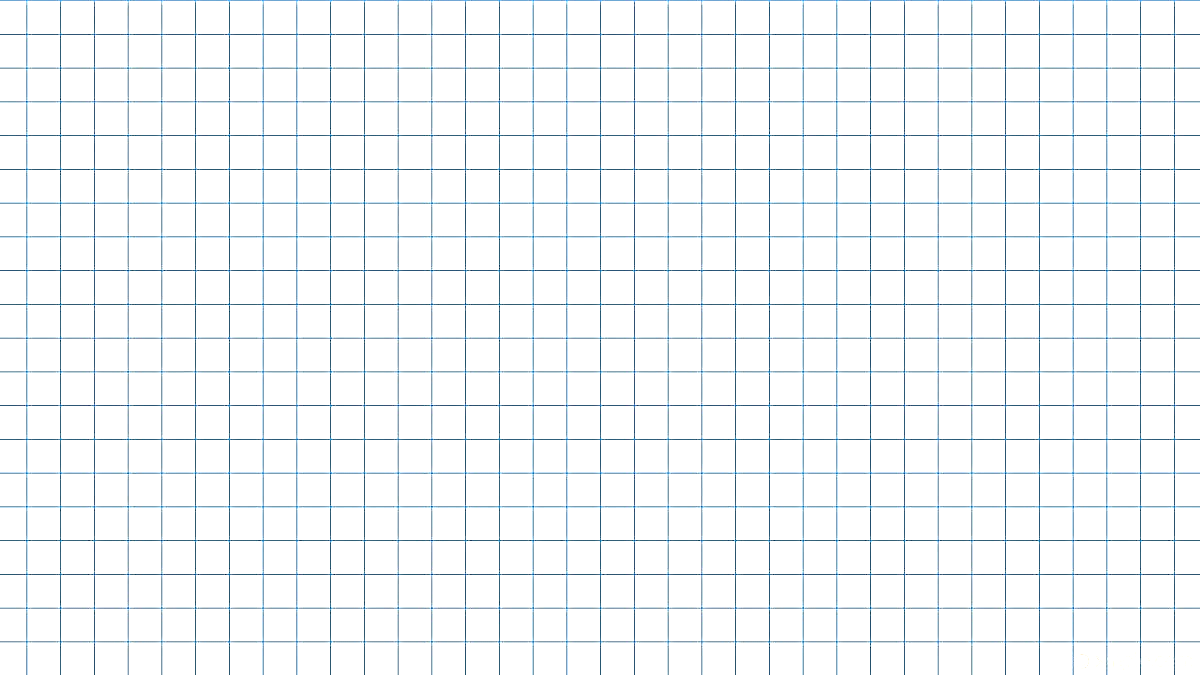 Рекомендации учителям-предметникам
Постоянно  анализируйте  свою   деятельность, стремитесь   обновлять   методы   и   приемы   обучения   с  целью осуществления  личностно-ориентированного   подхода   к   каждому школьнику;
Во  втором  полугодии  в  4-ых  классах знакомьте учеников с перечнем предметов,  которые они  будут изучать в 5-ом классе; преподавателям предметникам целесообразно в интересной  для  ребят  манере  представлять   будущие   предметы,  рассказывать  об   особенностях   обучения  в  средней  школе  в эмоционально-благоприятном тоне для того, чтобы снять тревожность школьников, сохранить познавательные мотивы учебной деятельности. Проводите экскурсии по школе, ознакомьте с кабинетами;
Учителям начальной школы готовить на каждого  ученика 4-гокласса  развернутую  характеристику,  в  которой  нашли  бы отражение   личностные   и    характерологические    особенности, интеллектуальные  возможности,  в  том  числе  темп деятельности, мотивы  учебной  деятельности,  интересы,   самооценку,   уровень притязаний.  А  также особенности семейной ситуации,  положение в группе сверстников.
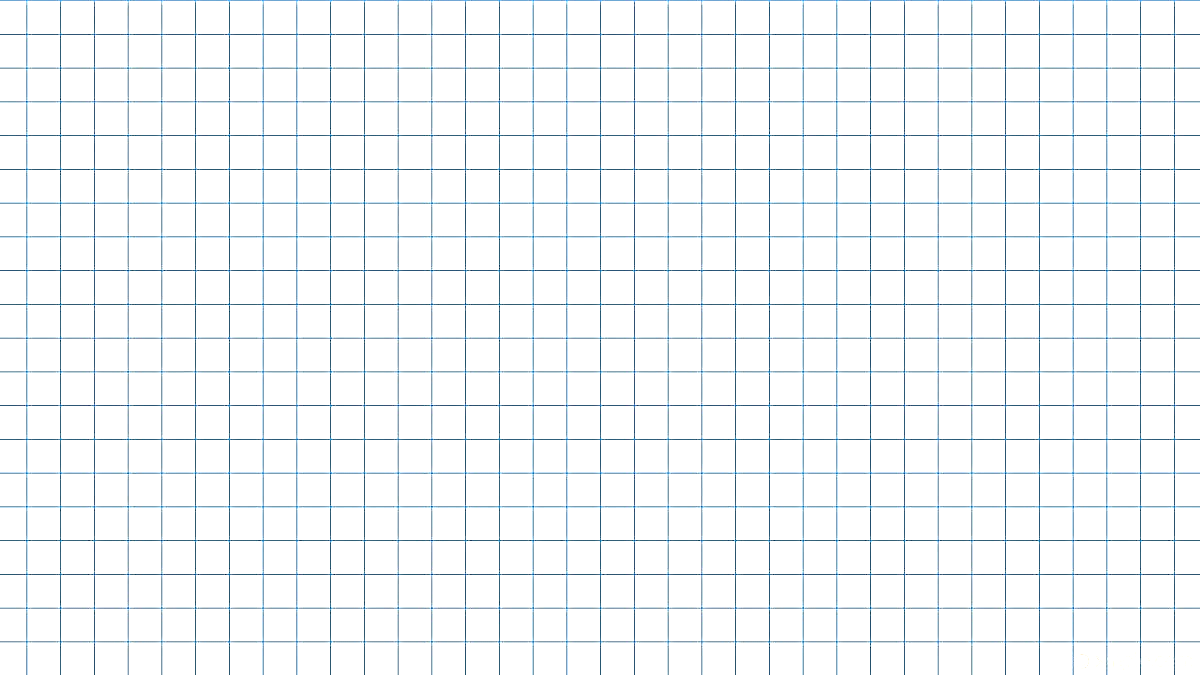 Памятка педагогам 4-5-ых классов
Преподавателям-предметникам  5-ых  классов,  будущим   классным руководителям   знакомиться   с   характеристиками  учащихся  4-ых классов;
На первом этапе обучения в 5-ом классе целесообразно  оценочную деятельность  строить  в  авансирующем ключе,  подробно объяснять школьникам,  за что они получили ту или  иную  оценку.  Оценочная деятельность   должна   носить   стимулирующий  и  поддерживающий характер;
Уделяйте больше внимания формированию учебных умений и навыков, способам   самостоятельной,   контрольно-оценочной  деятельности, учить работать в  умственном  плане  действий;
 Учитывайте,   что   в   средней  школе  падают познавательные мотивы  учебной  деятельности,  на  смену  ведущей деятельности   ребенка - учебе -приходит  новая  ведущая деятельность - общение.  Для поддержания мотивации к учебе больше используйте  возможности  сотрудничества  школьников  на  уроке, поддерживайте авторитет в классе,  переходите с репродуктивного на продуктивный   уровень  обучения  (развивайте  умения  находить  и сопоставлять   несколько   способов   решения   задачи,    искать нестандартные способы решения).
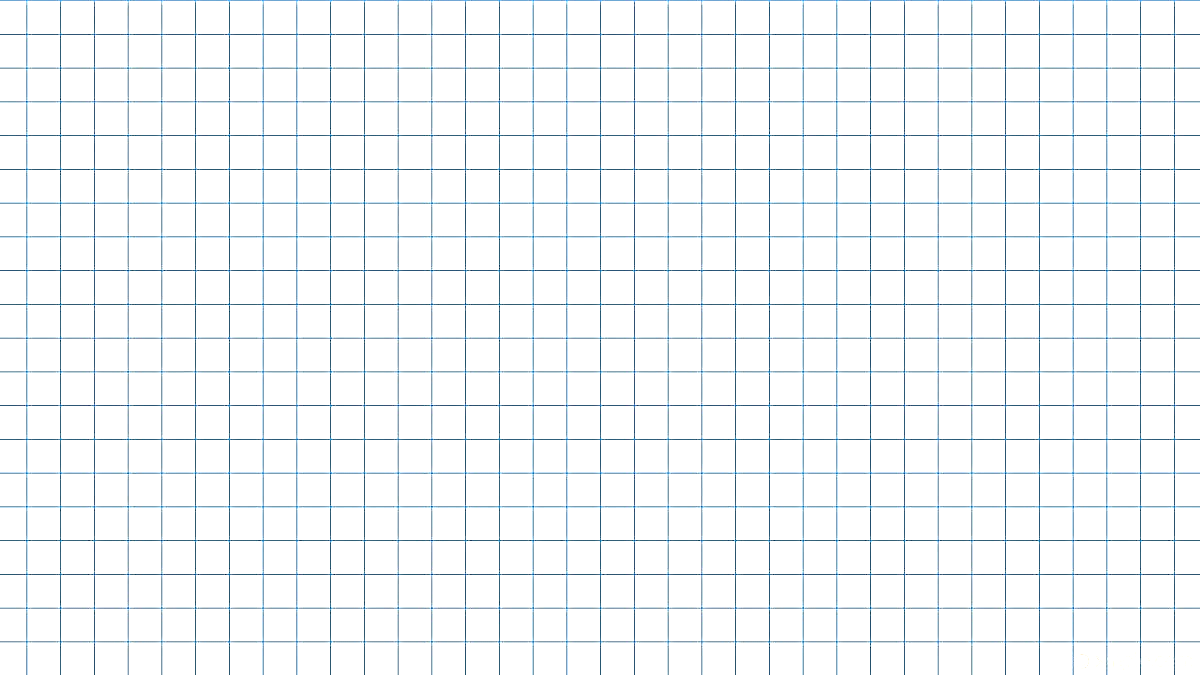 Памятка педагогам 4-5-ых классов
2+2=4
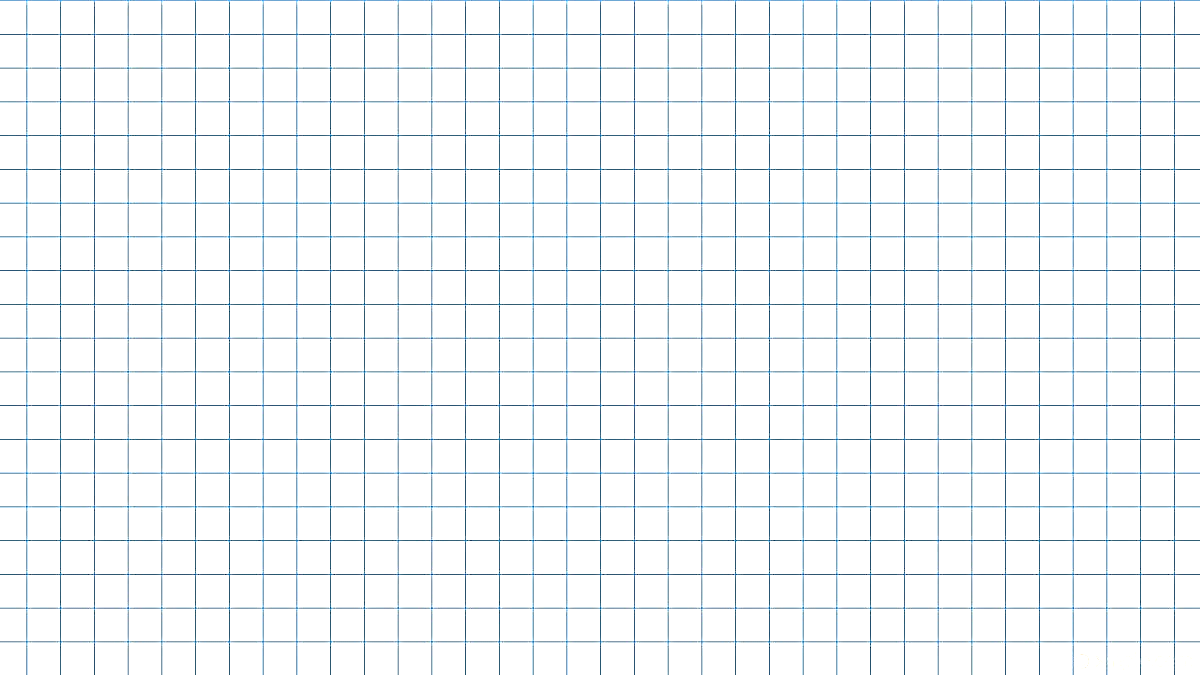 Спасибо за внимание!
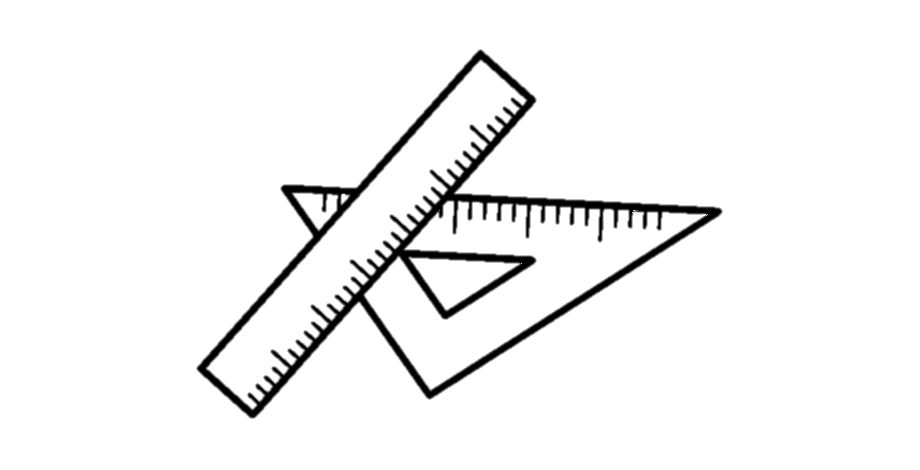